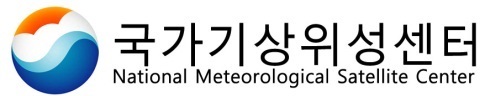 Current status of COMS AMV
in KMA/NMSC
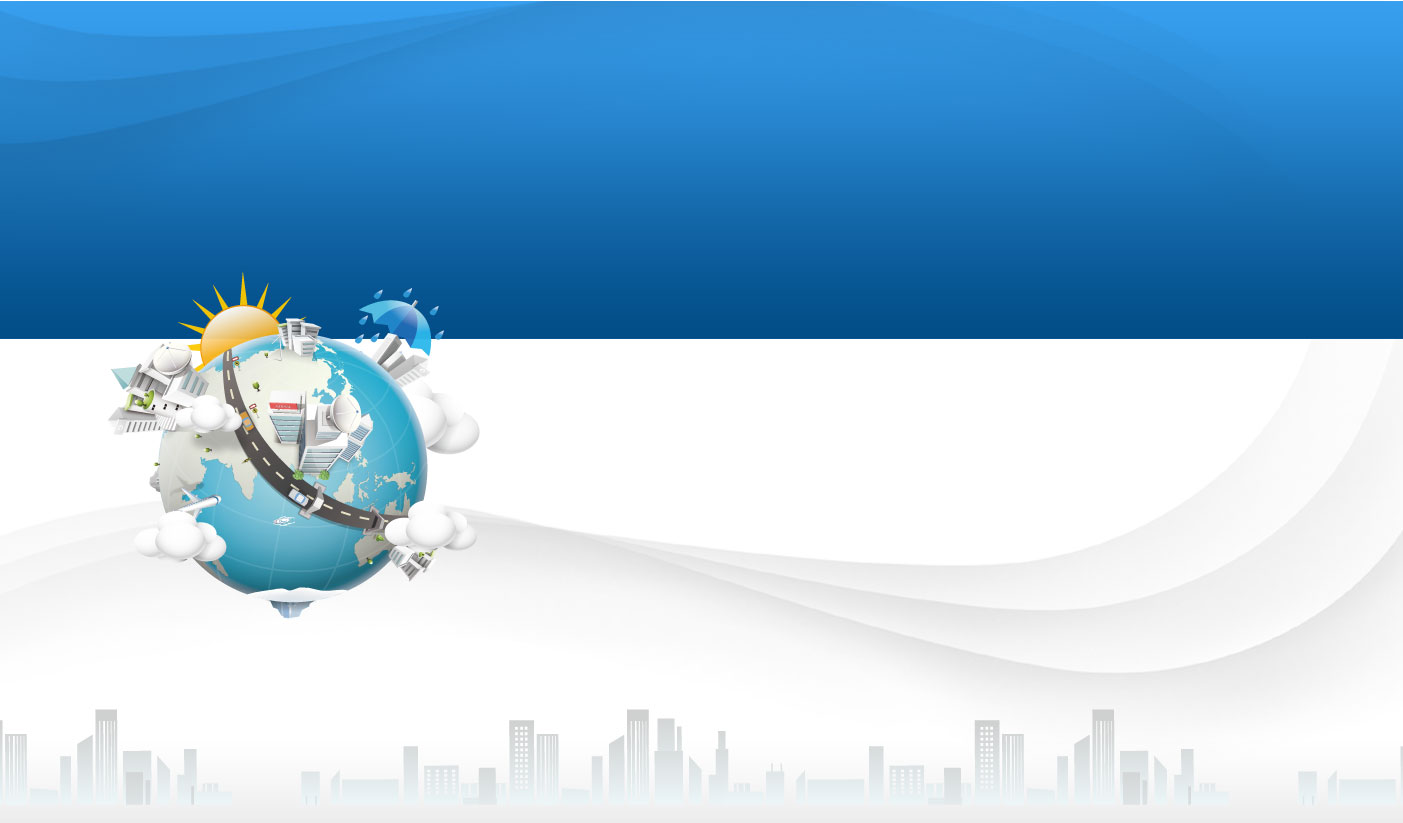 E.J. CHA, H.K. JEONG, E.H. SOHN, S.J. RYU
Satellite Analysis DivisionNational Meteorological Satellite Center
Korea Meteorological Administration
-
Contents
1. Introduction2. Application for Operational Forecast
      3. Current Research Activity
4. Summary & Future Plan
1. Introduction Perspective
* Historical Perspective of AMV
1. 2000 : Introduction of algorithm from JMA(GMS data, Terascan SW)2. 2003~2007 : Development of CMDPS                      (COMS Meteorological Data Processing System)                       Basic algorithm from EUMETSAT(Holmlund, 1998)    3. 2011 : Operational service  - 4 channel : IR(10.8), WV(6.75), SWIR(3.75) VIS(0.65)  - 29~30 times/daily4. Dec. 2011 : Use for KMA NWP data assimilation  
5. 2014 :  Distribute via GTS             (ongoing process with JMA)
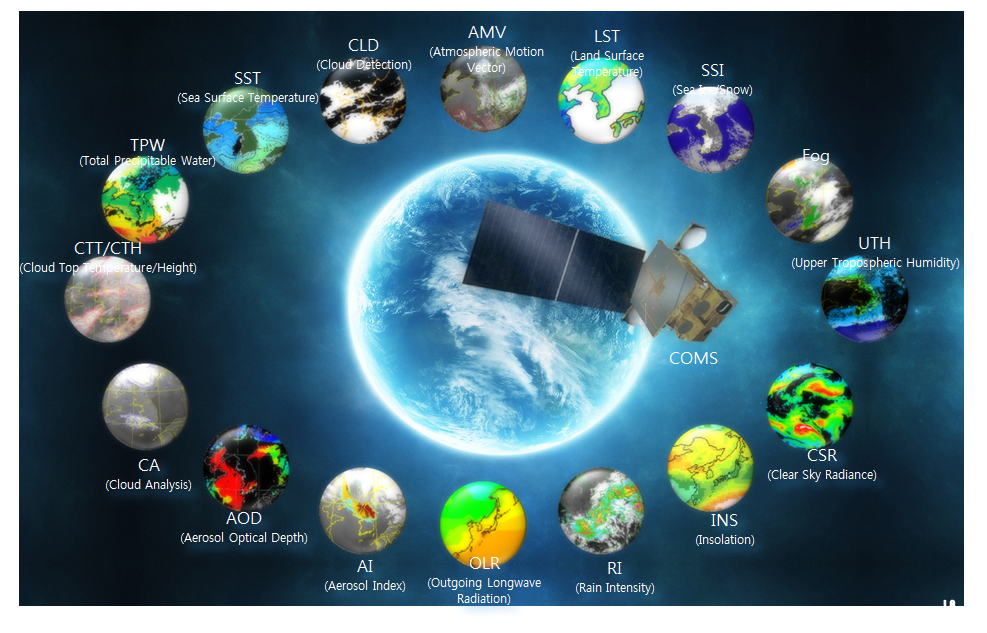 2. Application for Operational Forecast
* Process  of COMS AMV
[COMS]
[RTM]
Domain setting for MPI
TBB for opaque cloud at given pressure        (IR1, WV, channel)

Transmittance for opaque cloud at given pressure (WV channel)
Read Namelist files
Static input data
Lat/Lon(COMS)
Ls mask(COMS)
Lat/Lon(NWP)
Determine Day/Night
COMS Level 1b
(4km) IR1, IR2, WV, SWIR,
(1km->4km)VIS(IR-resolution)
[NWP]
u, v, T, RH, P
CMDPS CLD%mask
Target Analysis
Select Target Location
Regular Target selection(Target size: 24 x 24, grid: 12)
AMV Run
Height Assignment
Dynamic Search Area
Wind field(NWP) > 20m/s
Cross Correlation
1. IR1: EBBT(Equivalent Black-Body Temperature)
       STC(Semi-Transparent Correction)
       IR/WV Intercept 
2. WV: EBBT, NTC(Normalized Total Contribution)
         NTCC(Normalized Total Cumulative Contribution)
3. SWIR: EBBT
4. VIS: EBBT, IR/WV Intercept
Vector Estimation
Holmlund, k., 1998
1. Temporal direction consistency
2. Temporal speed consistency
3. Temporal vector consistency
4. Spatial vector consistency
5. Temporal forecast consistency
Quality control
2. Application for Operational Forecast
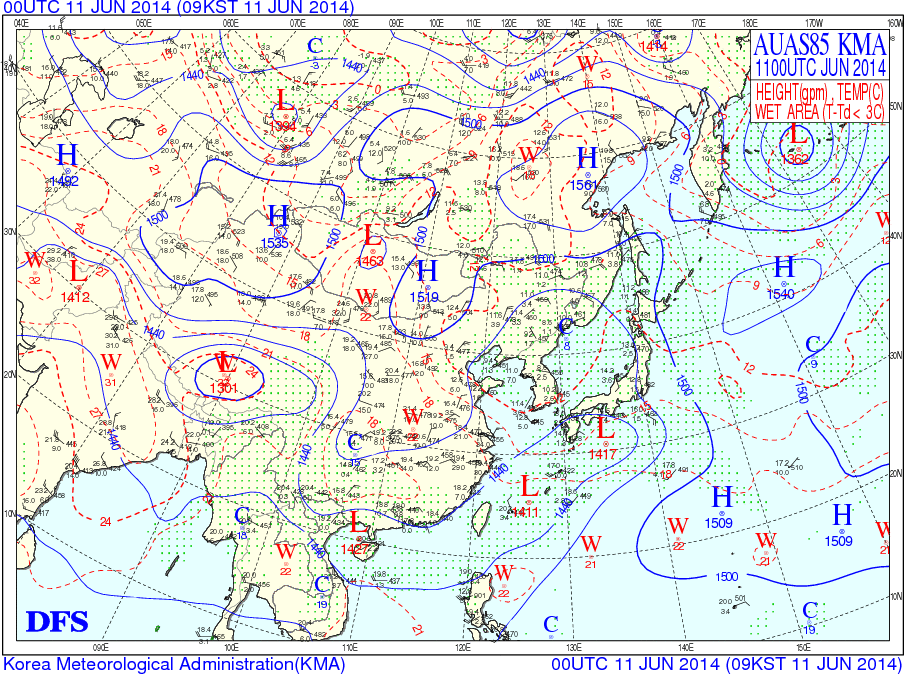 850 hPa
* Example of COMS AMV IR1(10.8)       - 00UTC 11 June 2014 -
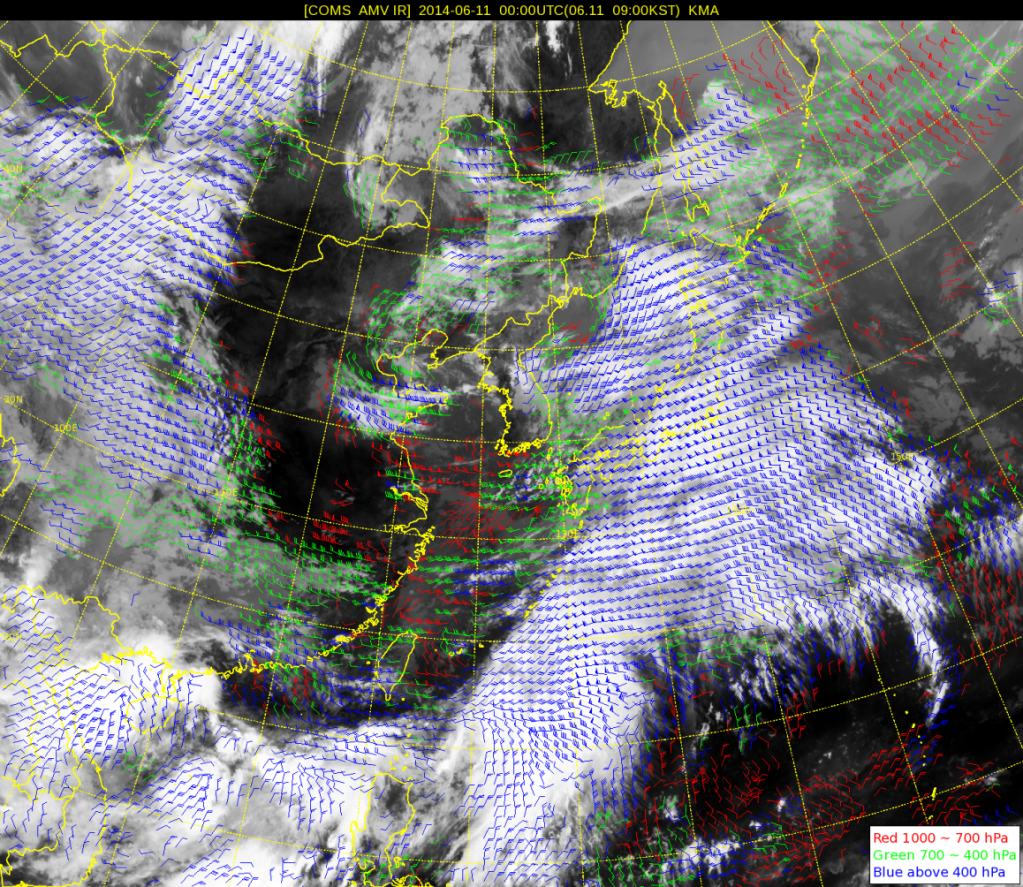 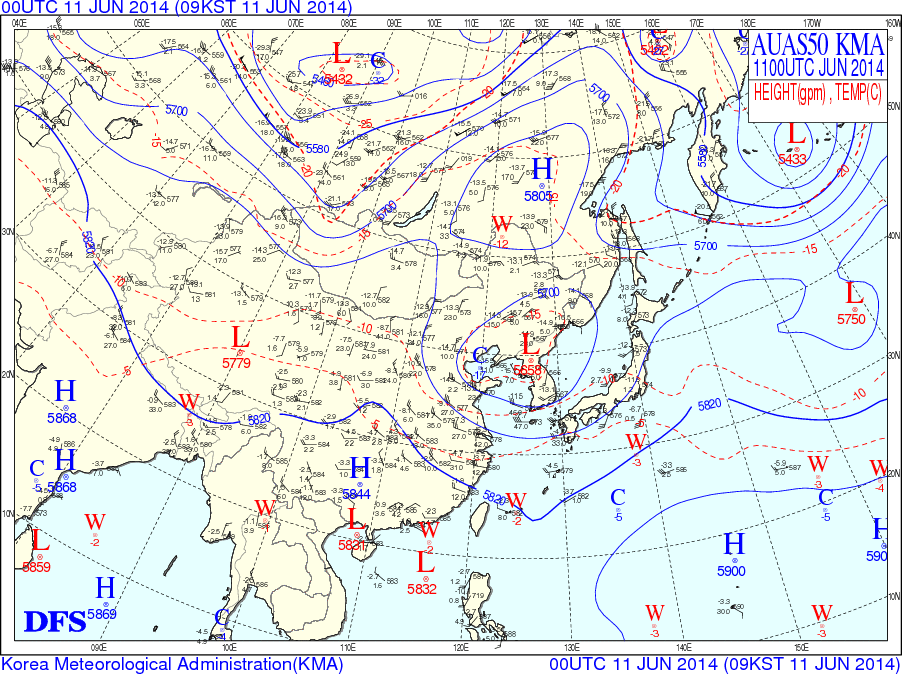 500 hPa
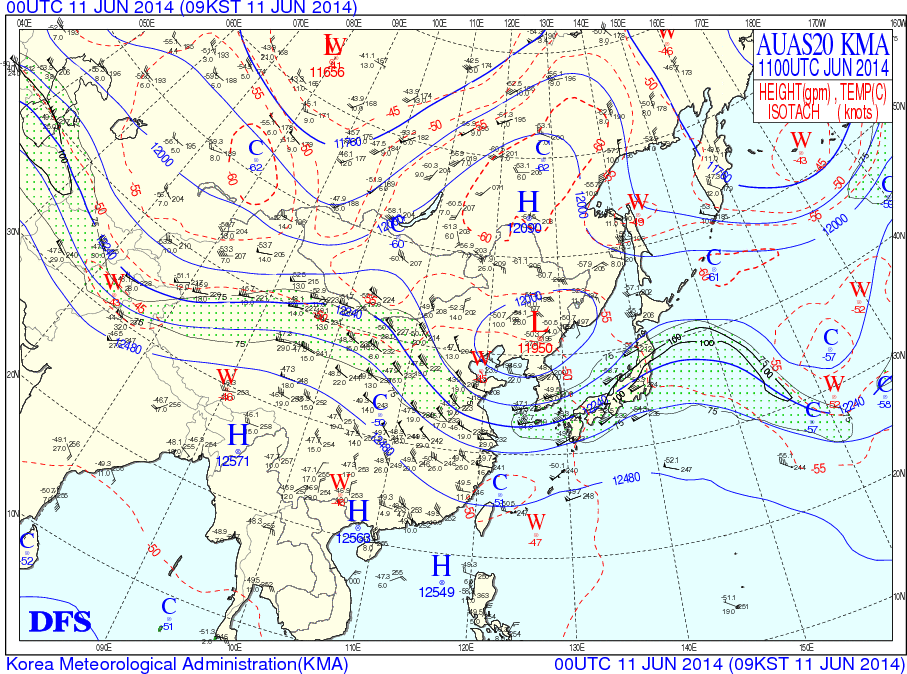 200 hPa
- Red    : 1000~700 hPa           - Green : 700~400 hPa           - Blue    : above 400 hPa
2. Application for Operational Forecast   - Example of Product validation & Quality Monitoring web site
Statistical Result Map
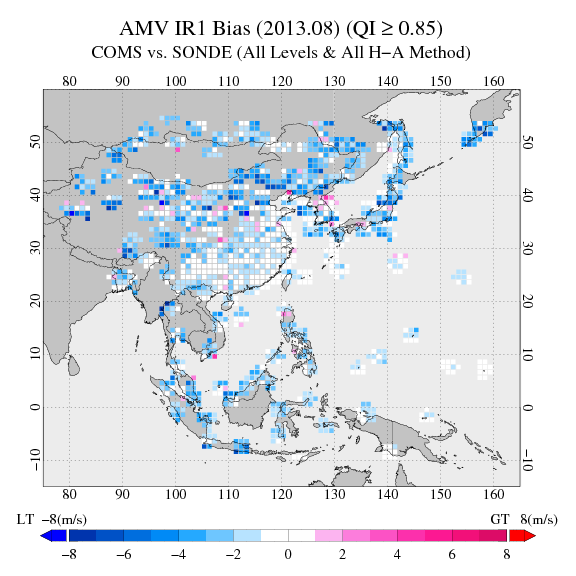 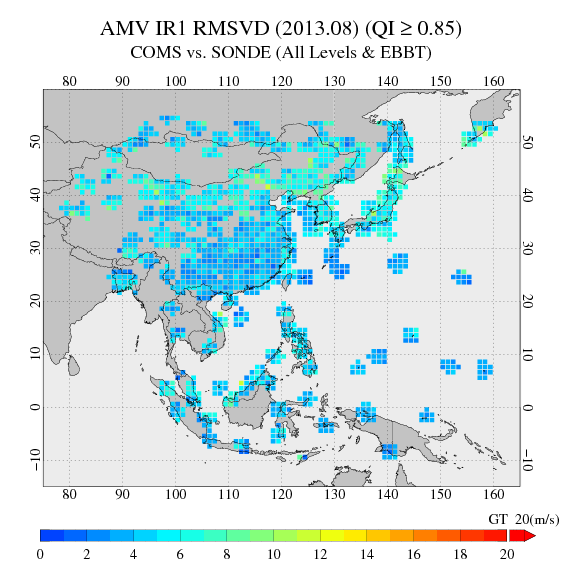 AMV IR1 Bias
AMV IR1 RMSVD
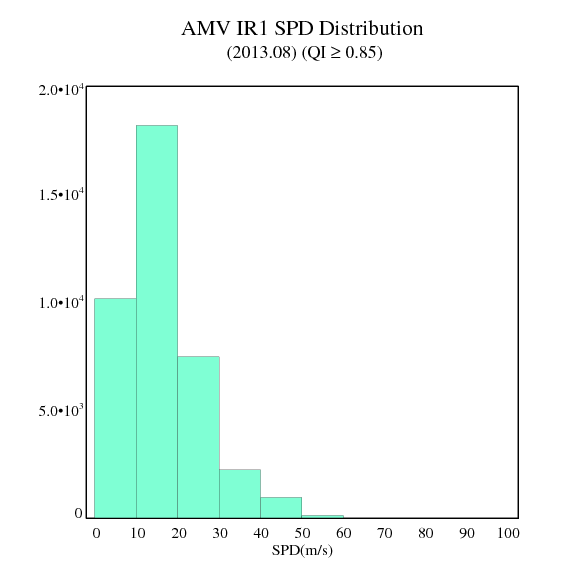 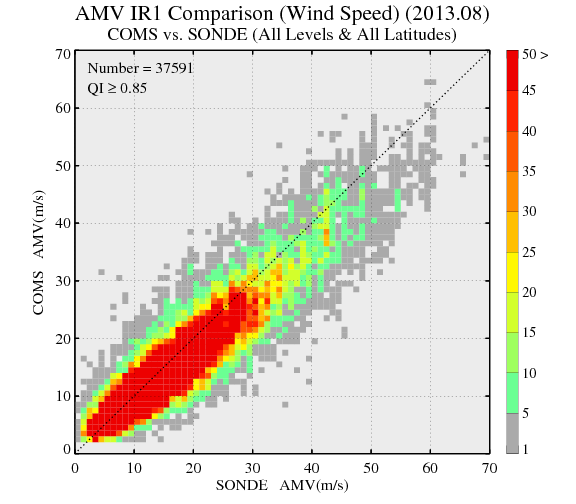 AMV IR1Density Plot
AMV IR1 Bar Plot
[Speaker Notes: COMS 16 secondary products  are validated with ground based observation data or polar orbit satellite derived products etc. and reported periodically.]
2. Application for Operational Forecast
* Effect of COMS AMV : 1% accuracy  upgrade
Dominant effect
 over  East Asia
2. Application for Operational Forecast   - Example of Product validation & Quality Monitoring web site
* Monthly product
* Statistical Result
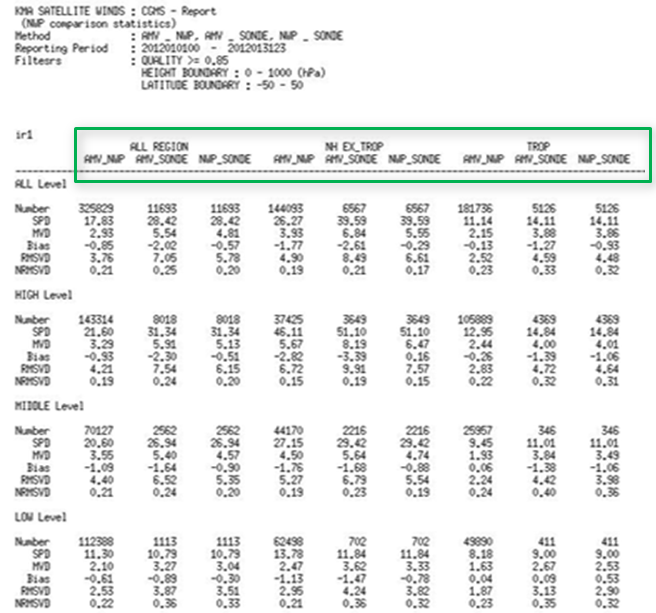 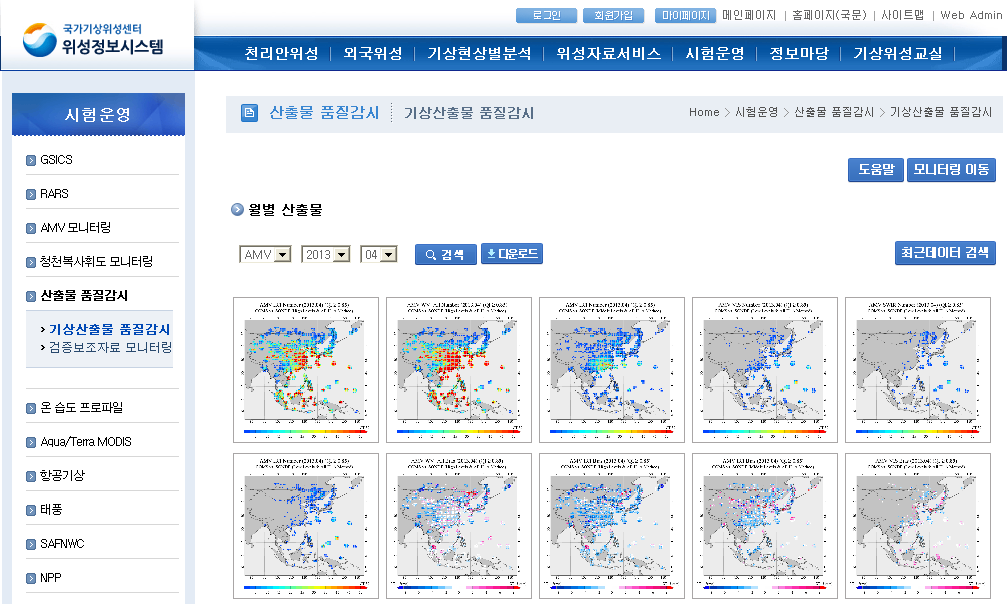 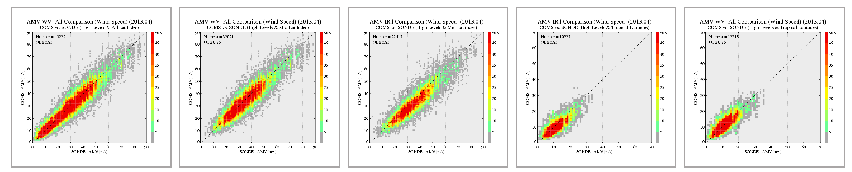 2. Application for Operational Forecast
January 2013
* Preliminary Validation Result
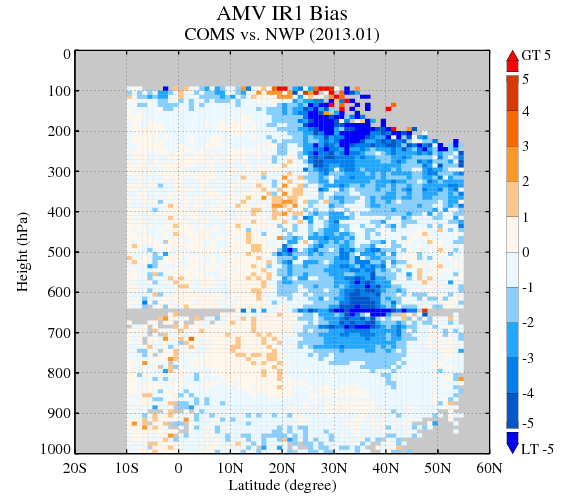 1. Data : Rawin-Sonde wind observation
2. Area : Northern Hemisphere3. Statistical Index : Bias, RMSE, RMSVD 4. Period : 1year(May 2012 – April 2013)5. Quality indicator of AMV    5.1 Wind speed(Sonde) difference < 30m/s    5.2 Wind direction difference < 90 degree    5.3 Quality Index >= 0.85 
6. Characteristics  6.1  negative bias upper level of higher than 20 degree in N.H.      (AMV slow trend) 6.2 large Bias, RMSE[RMS(Vector Difference)] in winter
3. Current Research Activity
* Inter comparison study
* Not shown in this slide
3. Current Research Activity
* Preliminary result of inter comparison
1. Data : (1) Sonde, (2) KMA Global NWP result2. Period : January, July 20133. Validation result      - Seasonal variation of RMSE(RMSVD) : winter > summer      - Geographical variation of RMSE(RMSVD) : high lat. > low lat.      - altitude variation of RMSE(RMSVD) : upper level > lower level       - HRW (bias), COMS Operational(RMSVD)
3. Current Research Activity
* Preliminary Comparison Result(January 2013, IR1), Sonde
3. PGE09_HRW
2. COMS_CCC
4. COMS_Research
1. COMS_Operational
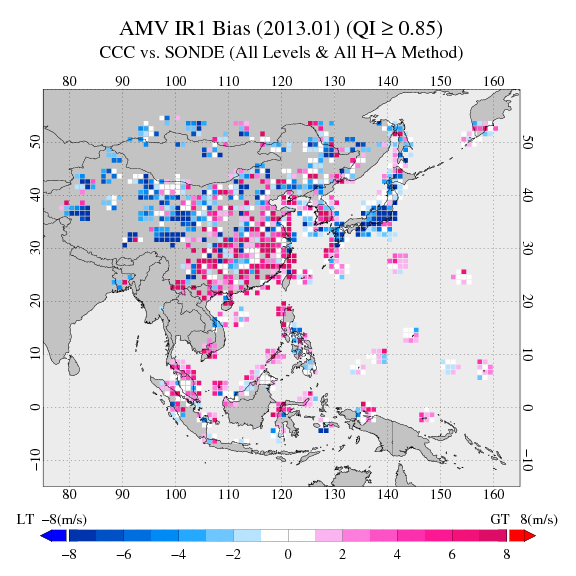 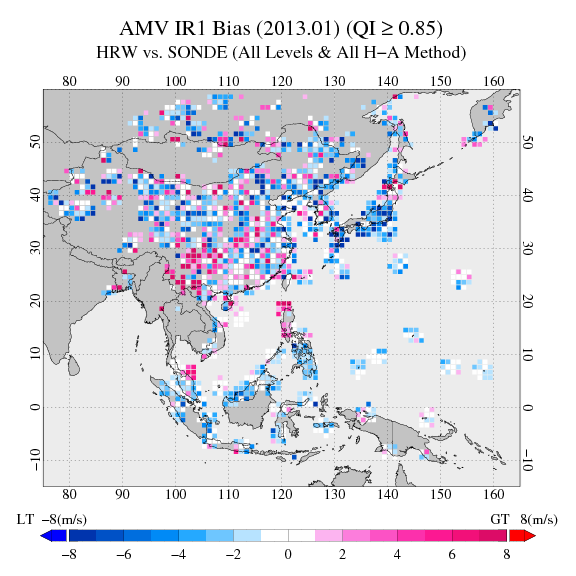 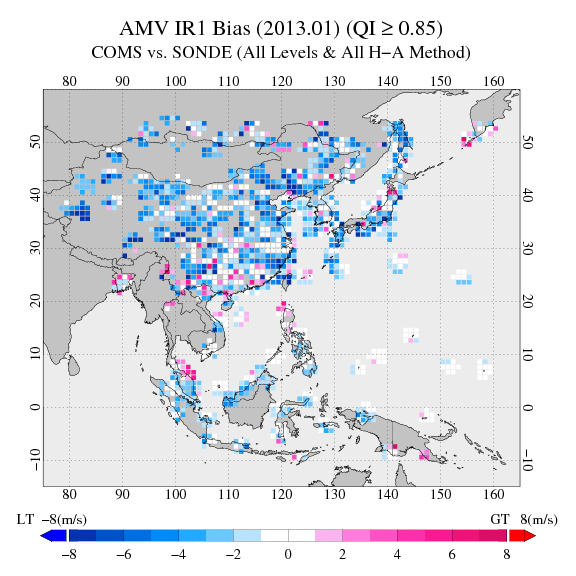 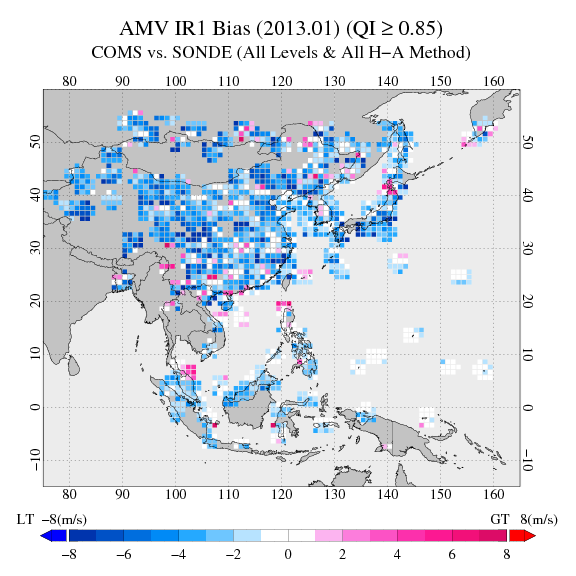 Bias
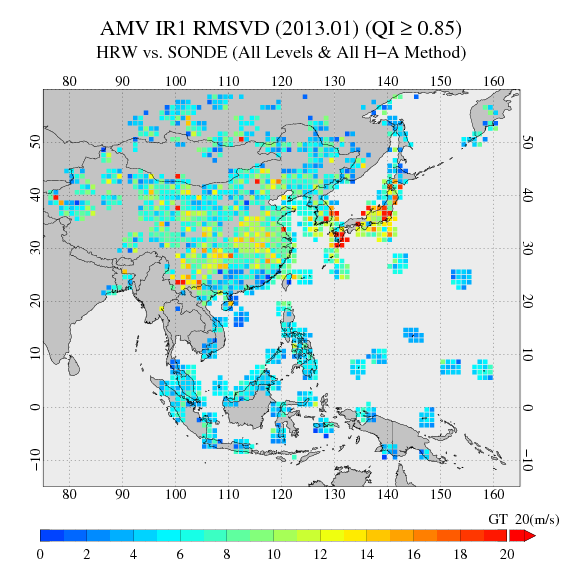 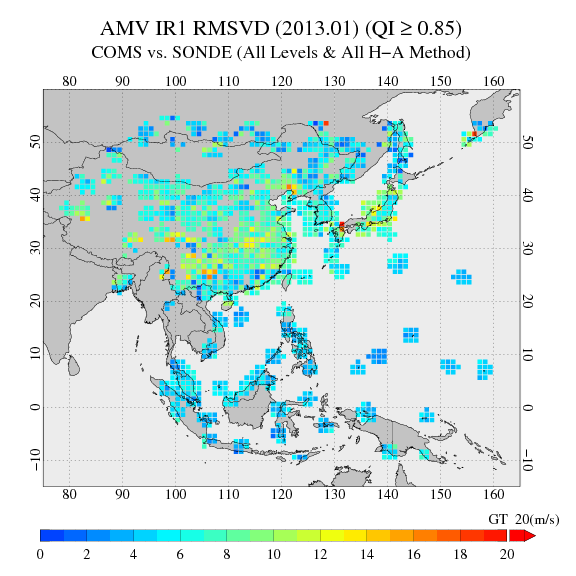 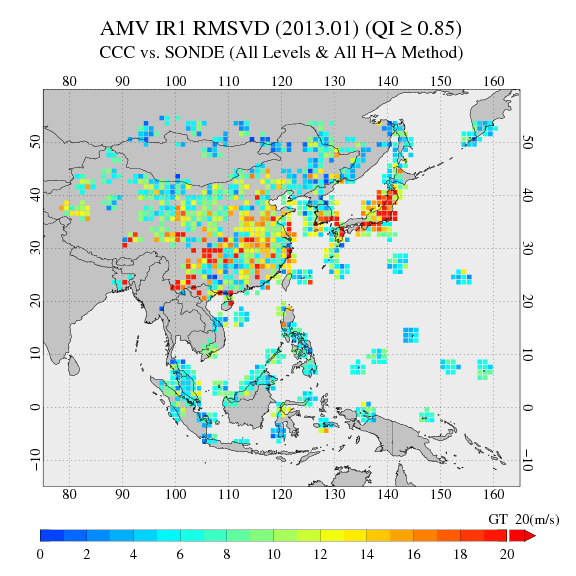 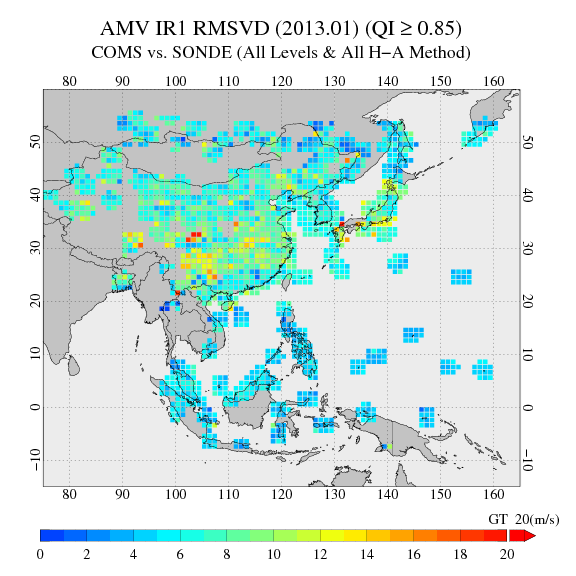 RMSVD
3. Current Research Activity
* Preliminary Comparison Result(January 2013, IR1), Sonde
3. PGE09_HRW
2. COMS_CCC
1. COMS_Operational
4. COMS_Research
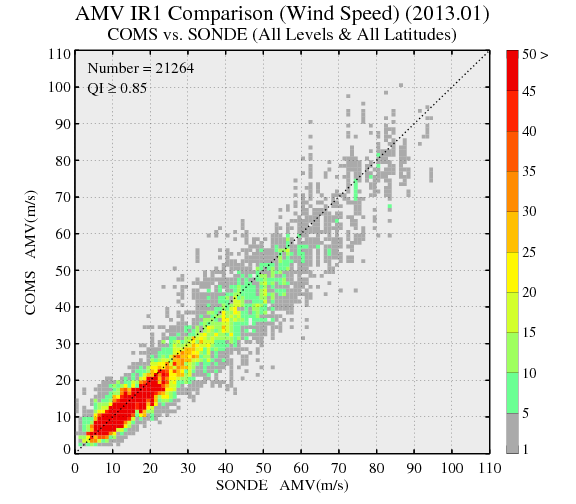 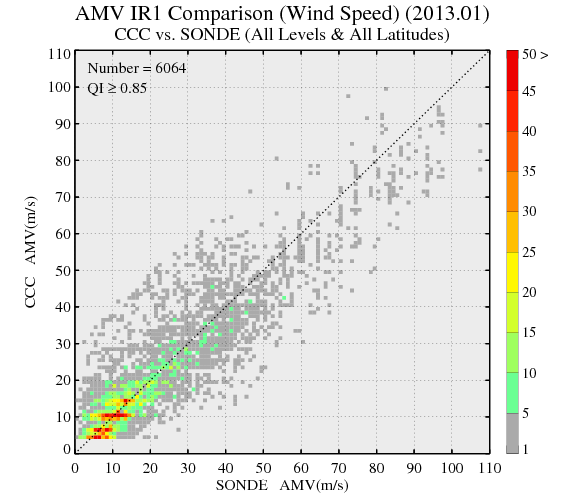 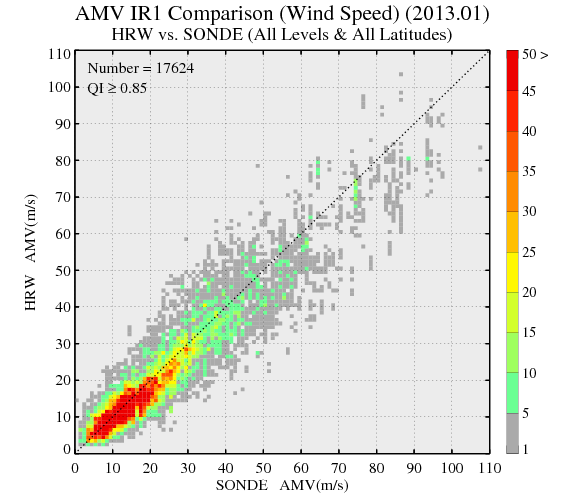 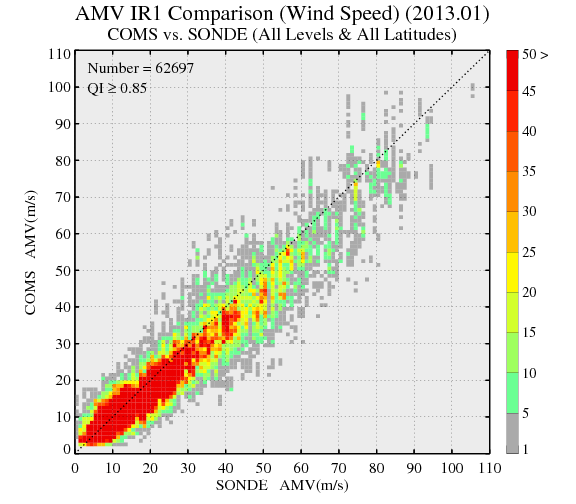 Wind
speed
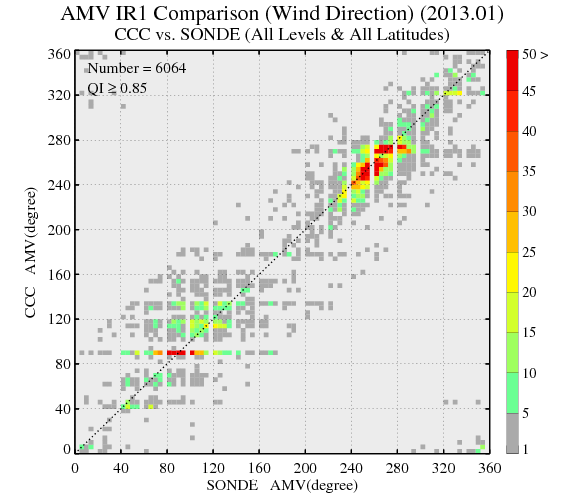 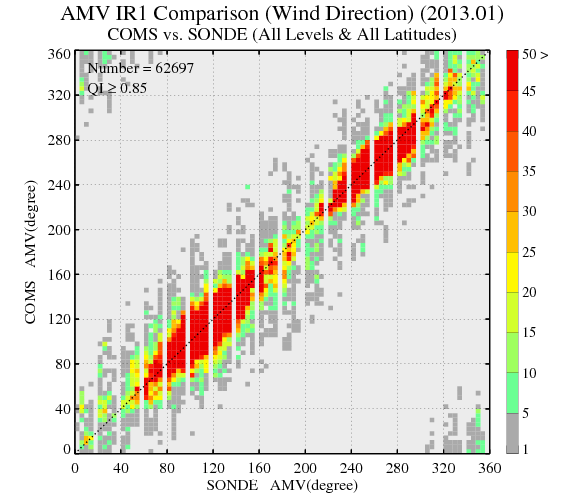 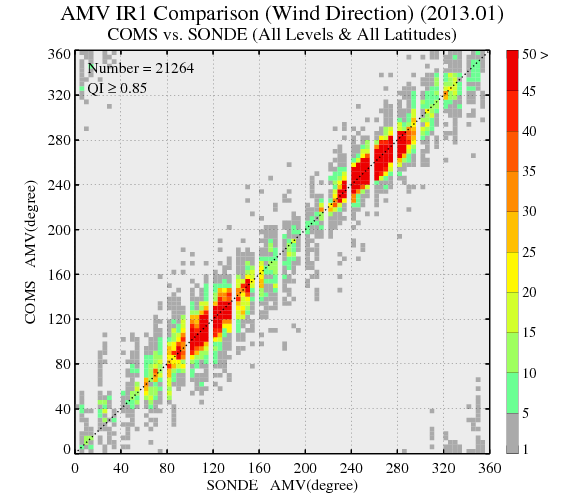 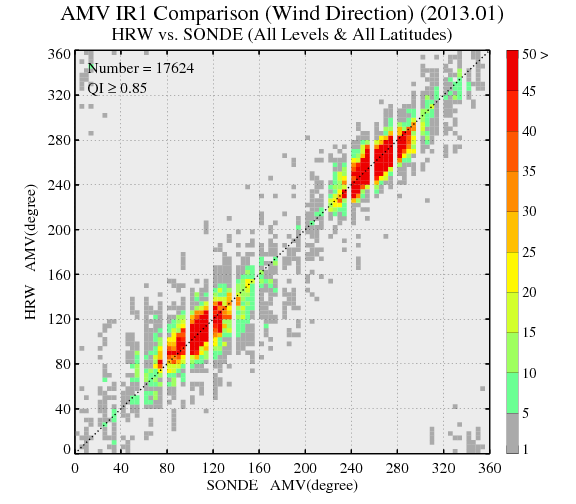 Wind
direction
3. Current Research Activity
* Preliminary Comparison Result(January 2013, IR1)
[Speaker Notes: (]
3. Current Research Activity
* Preliminary Comparison Result(July 2013, IR1)
[Speaker Notes: (]
3. Current Research Activity
* Comparison study : 2013 7th Typhoon SOULIK
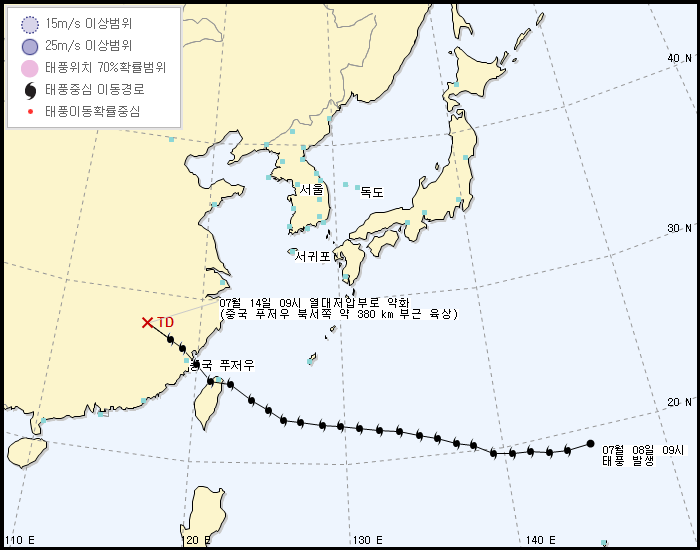 00UTC 10 July(mature stage, eye type)
3. Current Research Activity
* Case study : 2013 7th Typhoon SOULIK      - 00UTC 10 July 2013(QI > 0.5) -
1. COMS_Operational
3. COMS_Nested
2. COMS_CCC
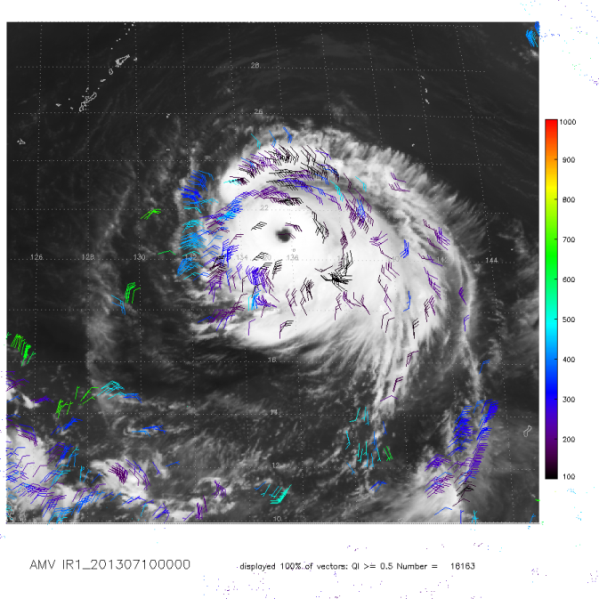 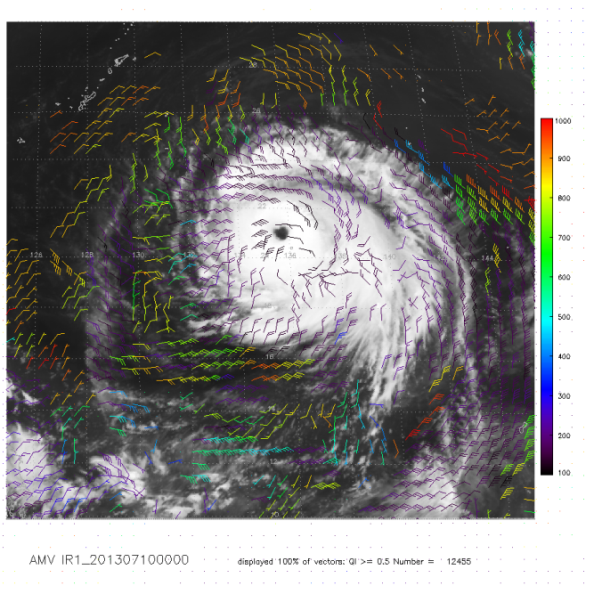 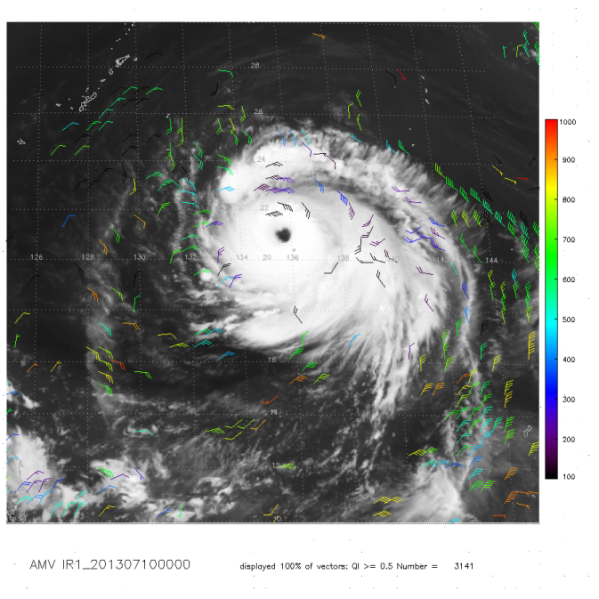 1,000hPa
100hPa
5. COMS_Research
6. COMS_Research(VIS)
4. PGE09_HRW
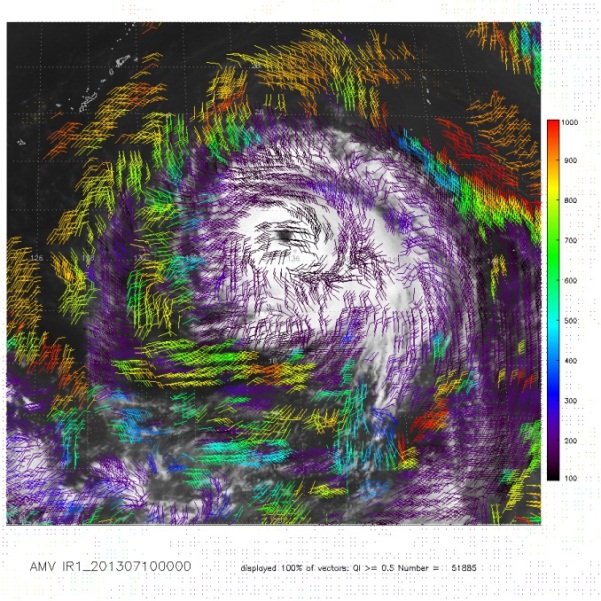 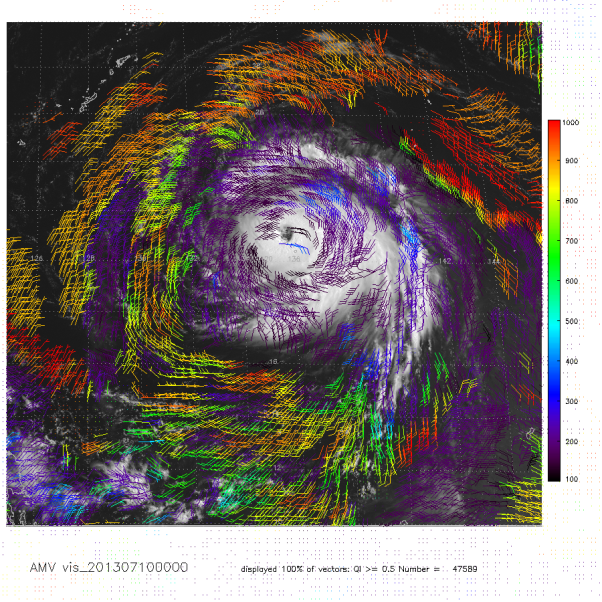 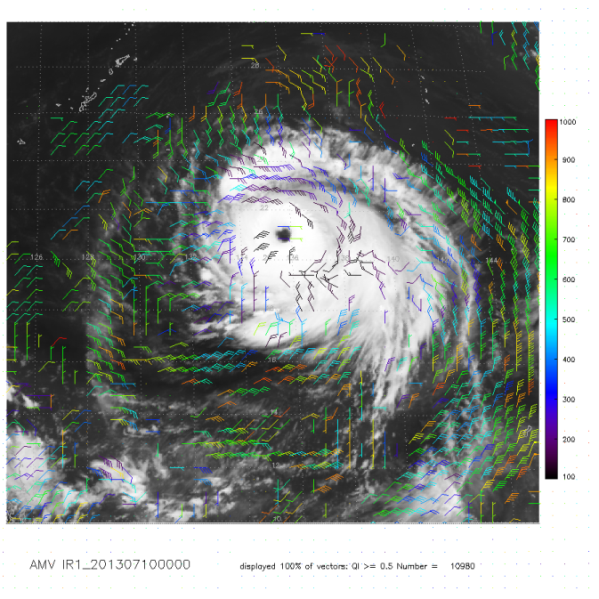 [Speaker Notes: 5번 : 상층순환이 뚜렷, 6번 : 하층순환이 뚜렷, 태풍의 하층 수렴과 상층 발산이 선명하게 보이게 함]
4. Summary and Future Plan
1. COMS AMV(operational) :
  (1) Target size : 24 x 24, grid : 12
  (2) Target selection : Regular target selection
  (3) Vector estimation : CC
  (4) Height assignment : EBBT, STC, IR/WV Intercept, NTC, NTCC
  (5) 4 channel, 29~30 times/daily  (6) Validation result      - Seasonal variation of RMSE(Bias) : winter > summer      - Geographical variation of RMSE(Bias) : high lat. > low lat.      - altitude variation of RMSE(Bias) : upper level > lower level 2. Research Activity :  (1) Comparison study : 5 different design   (2) Case study : Tropical cyclone

3. Future Plan : Development of GEO-KOMSAT-2A 
  (1) launch in 2018
  (2) 16 channels : 4 visible, 2 near-infrared and 10 infrared channels
  (3) 52 meteorological products : Cloud, Precipitation, AMV, Aerosol, Land surface
Thank you